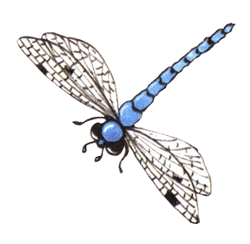 Презентация опыта работы 2013 -  2014 учебный год
Инструктор физической культуры  МАДОУ   № 131
Кузнецова И.Е.
Сведения  о профессиональном                  рейтинге  и достижениях
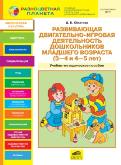 1. Распространение педагогического опыта 
Семинары Республиканские, городские и районные.
Семинар – практикумы, показ занятий
Посещение и  выступления на МО 
2. Проведенные открытые  занятия, мероприятия.
По программе «Разноцветная Планета»
По программе ДОУ
По программе  Фитбол – гимнастика «Прыг – Скок»
Работа с детьми, воспитателями и родителями
Проведение и участие в мероприятиях, утренниках, и т. д
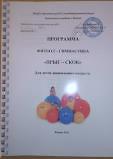 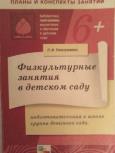 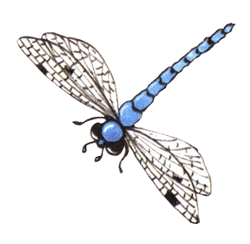 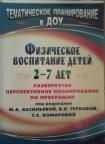 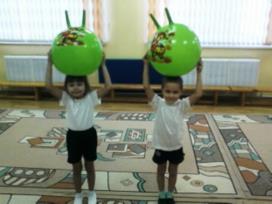 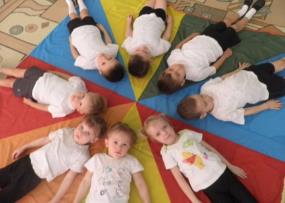 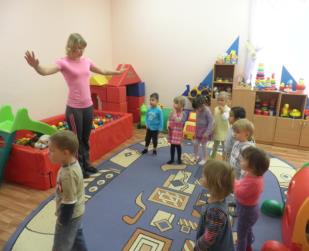 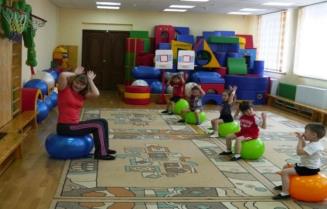 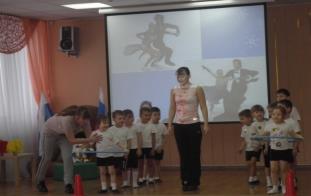 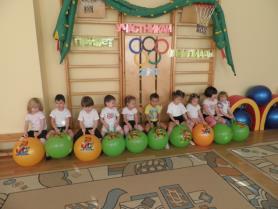 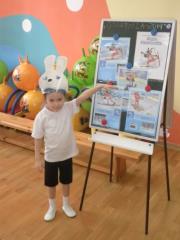 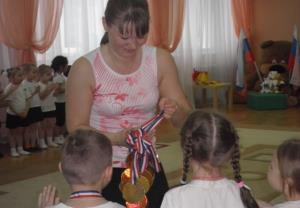 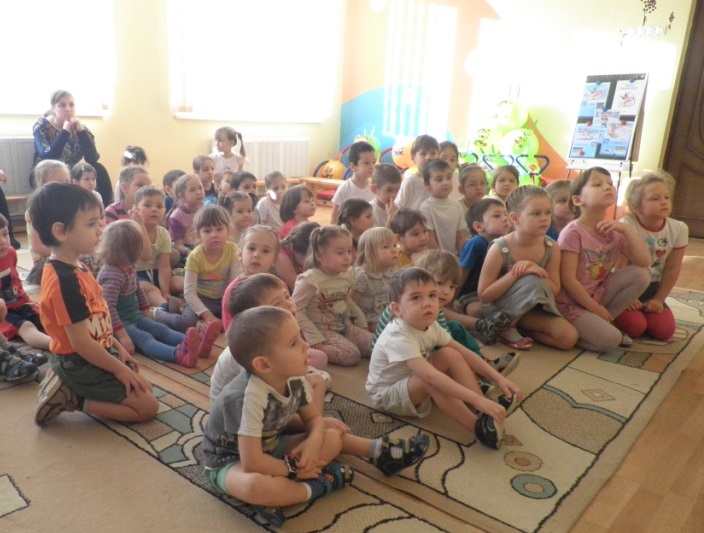 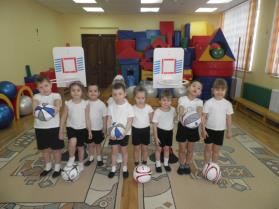 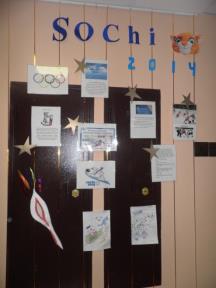 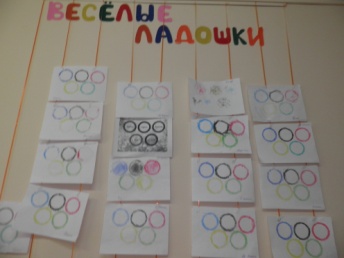 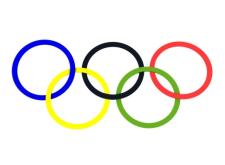 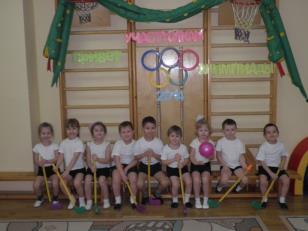 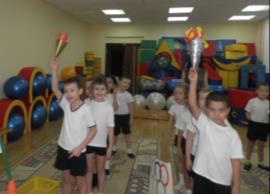 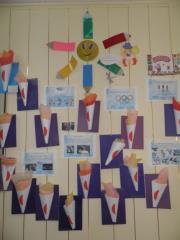 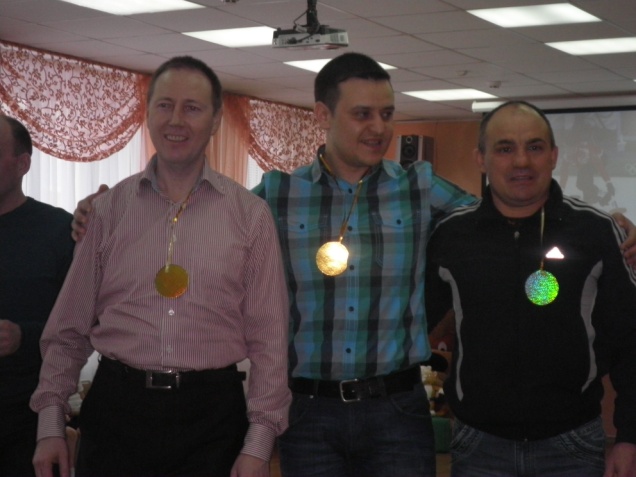 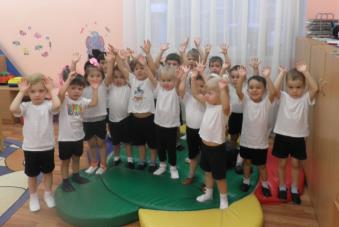 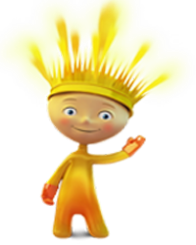 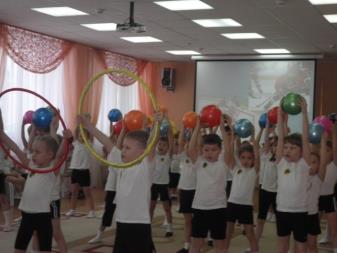 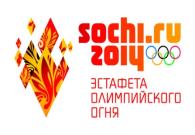 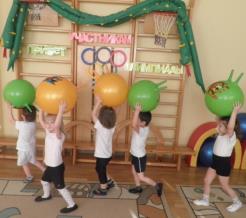 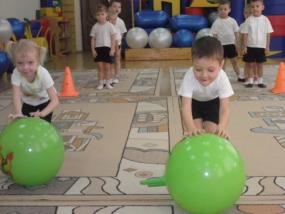 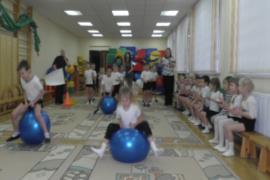 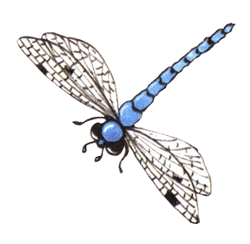 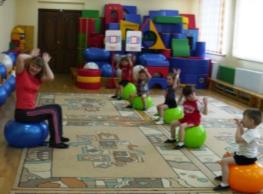 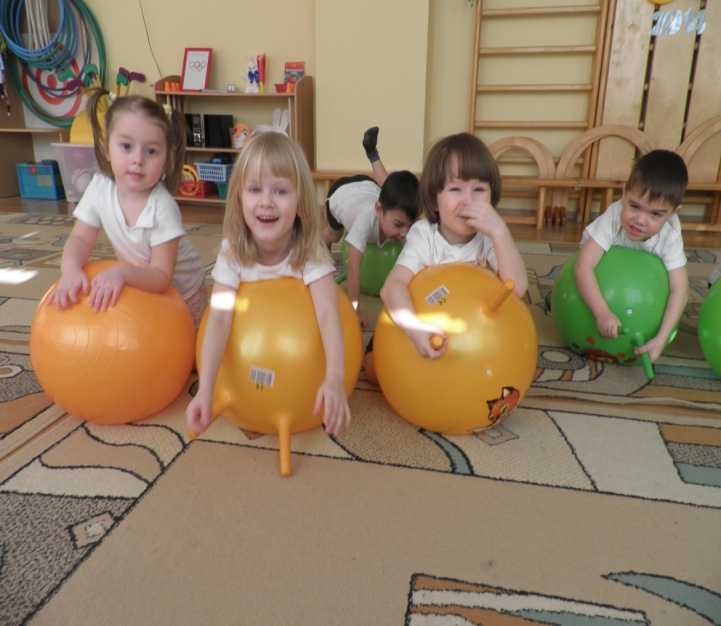 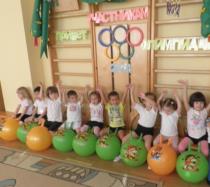 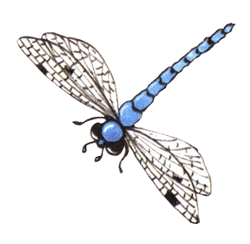 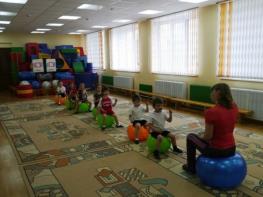 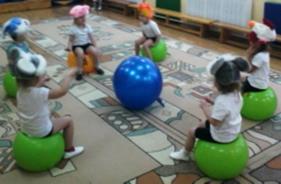 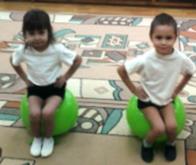 Интернет ресурсы
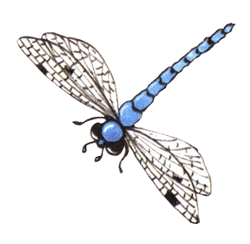 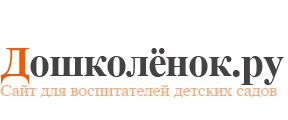 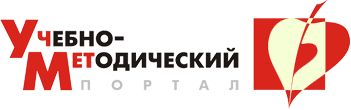 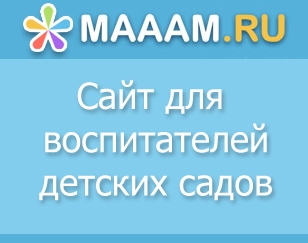 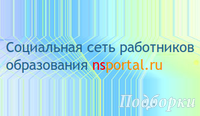 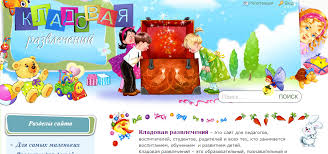 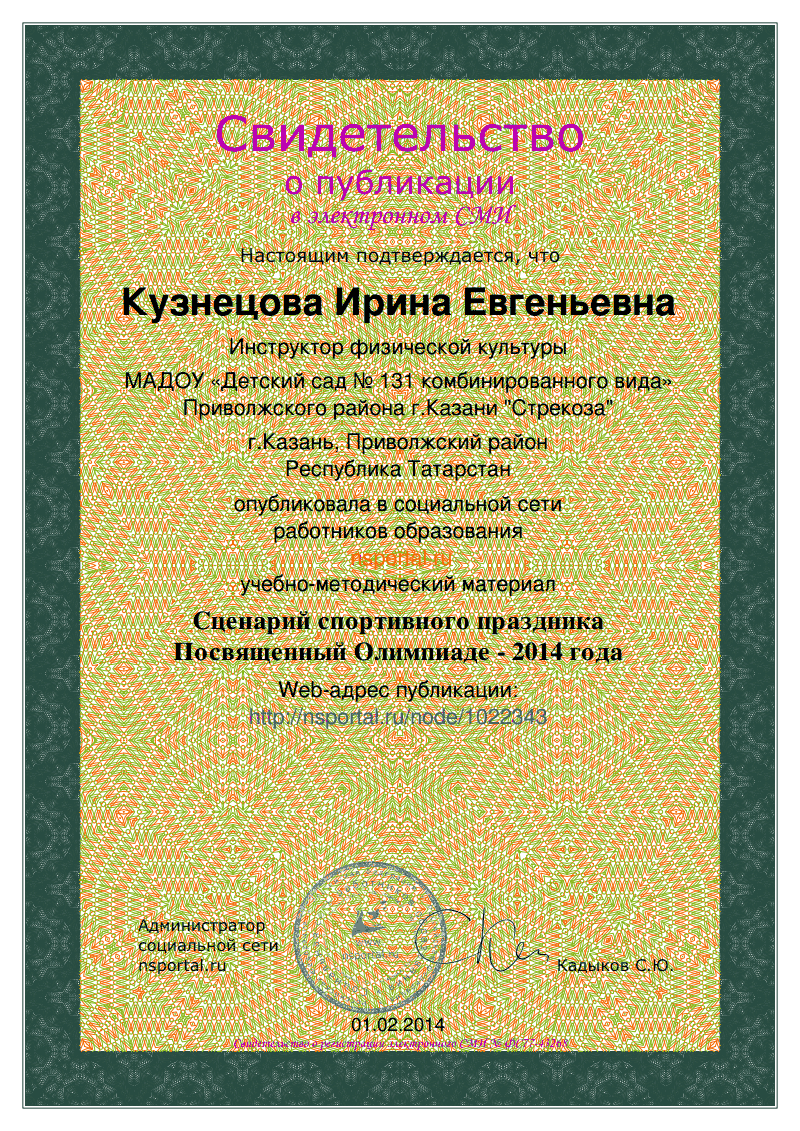 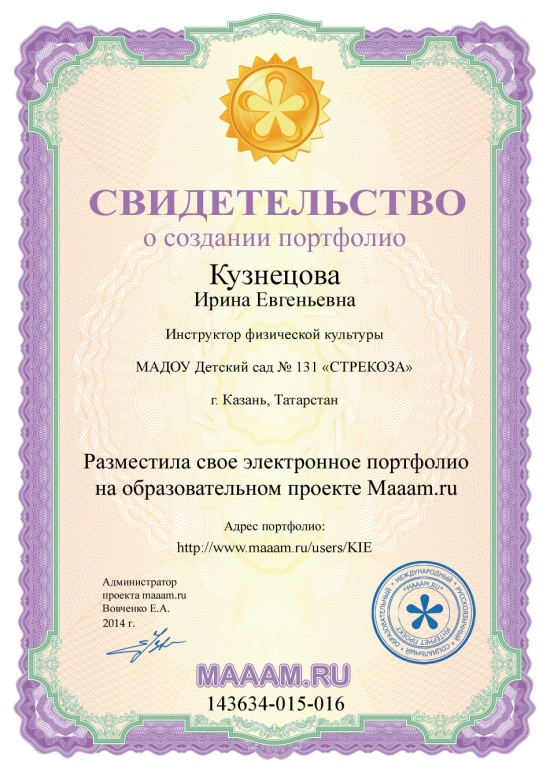 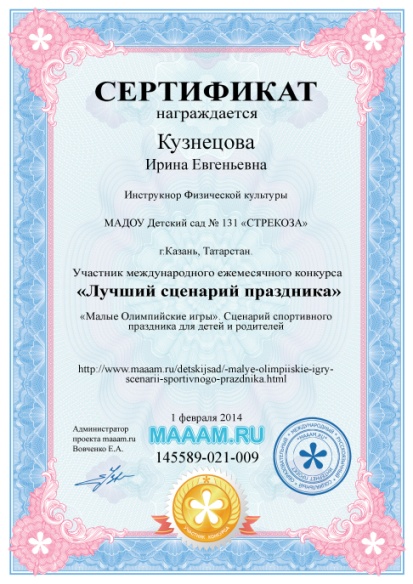 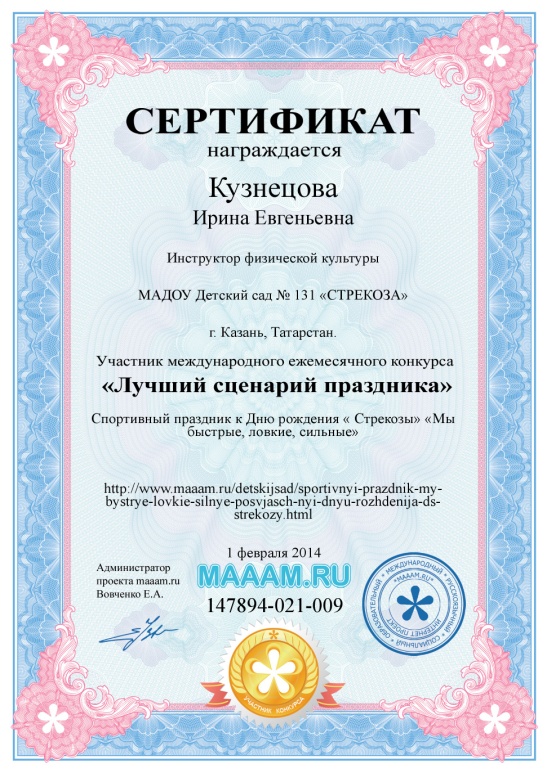 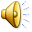 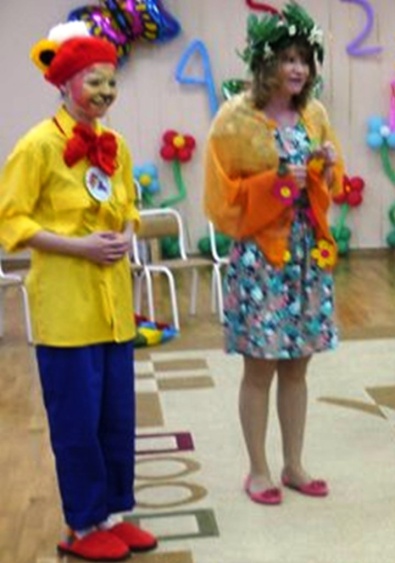 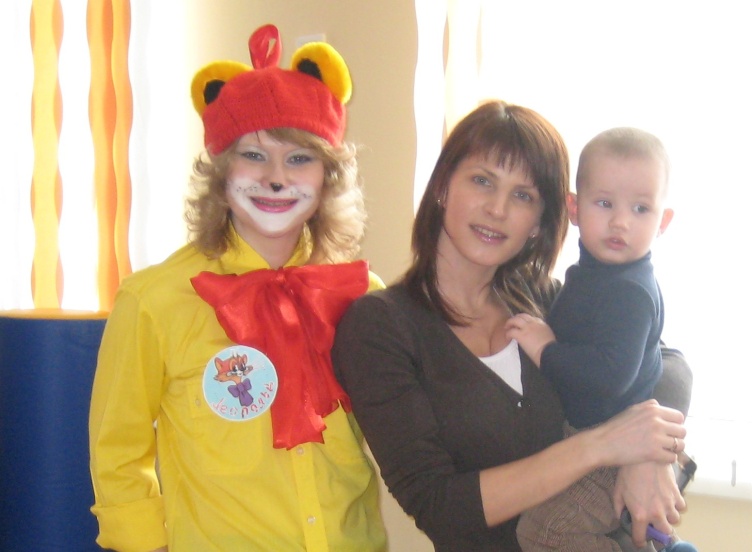 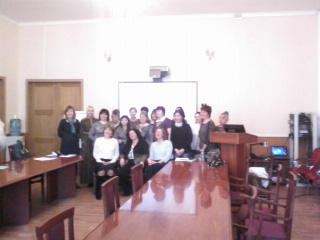 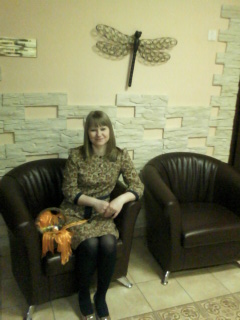 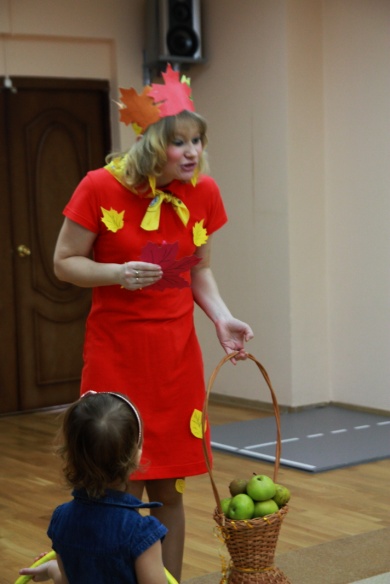 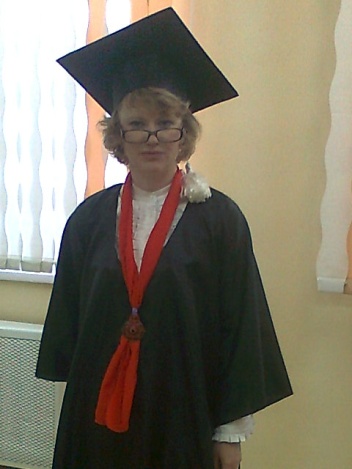 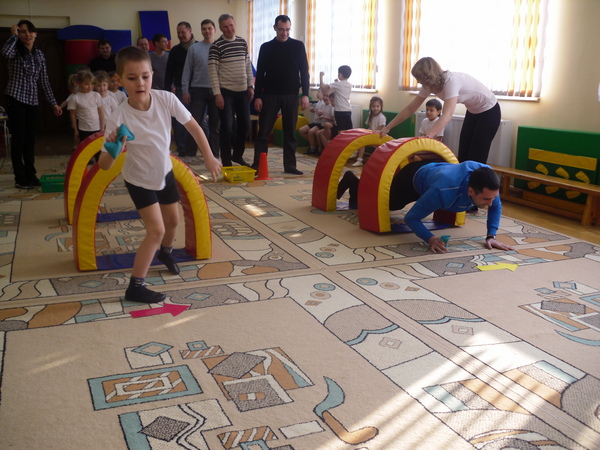 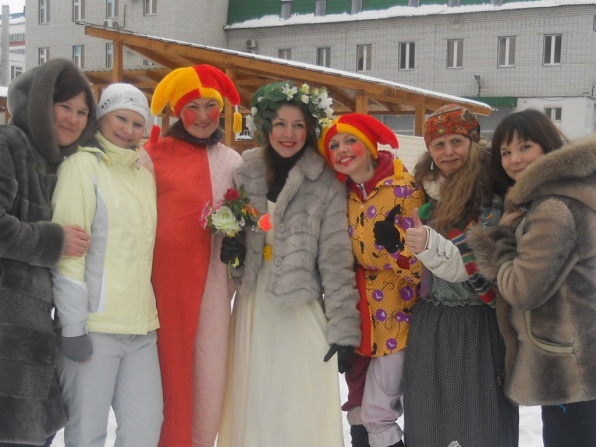 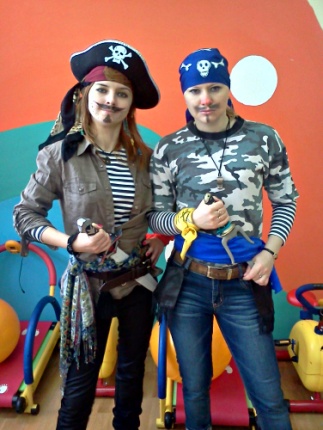 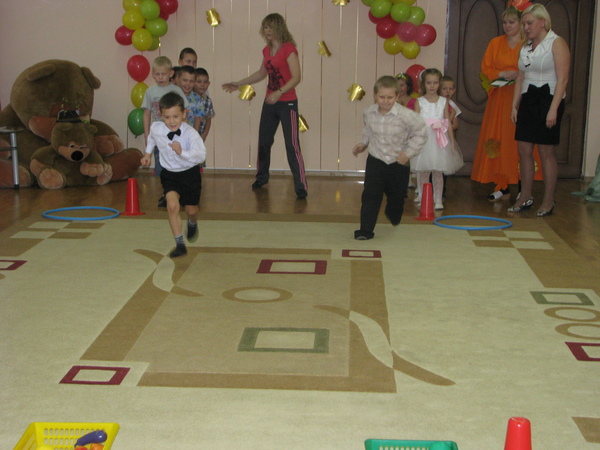 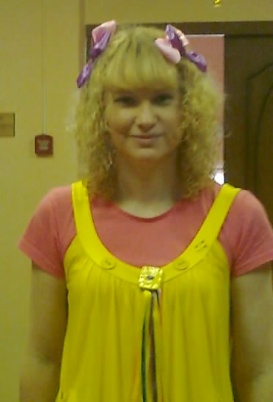 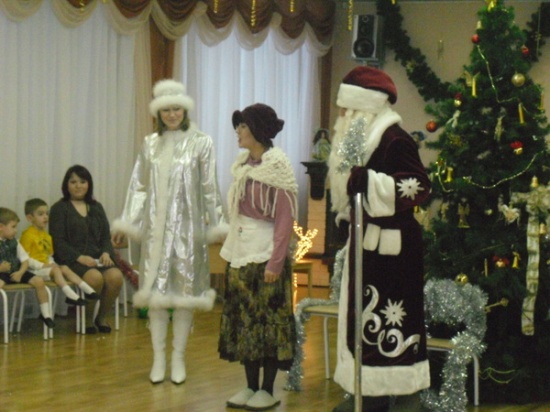 ПРОДОЛЖЕНИЕ СЛЕДУЕТ!                    ВСЕМ   УСПЕХОВ  В   РАБОТЕ!